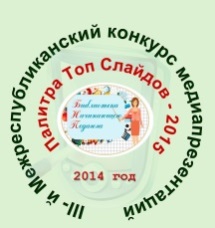 Палитра Топ Слайдов – 2015http://vashabnp.info/
Номинация: 
дошкольное образование
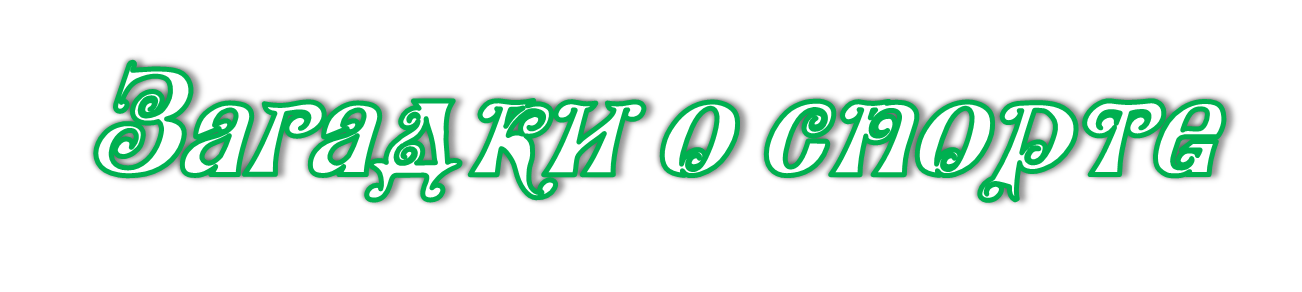 Машошина Светлана Юрьевна,
инструктор по физической культуре I квалификационной категории
муниципальное бюджетное дошкольное образовательное учреждение 
«Детский сад №103 «Лесная сказка» комбинированного вида»
 город Прокопьевск
Выбери правильный ответ 
по картинке
В этом спорте игрокиВсе ловки и высоки.Любят в мяч они игратьИ в кольцо его кидать.Мячик звонко бьет об пол,Значит, это ...
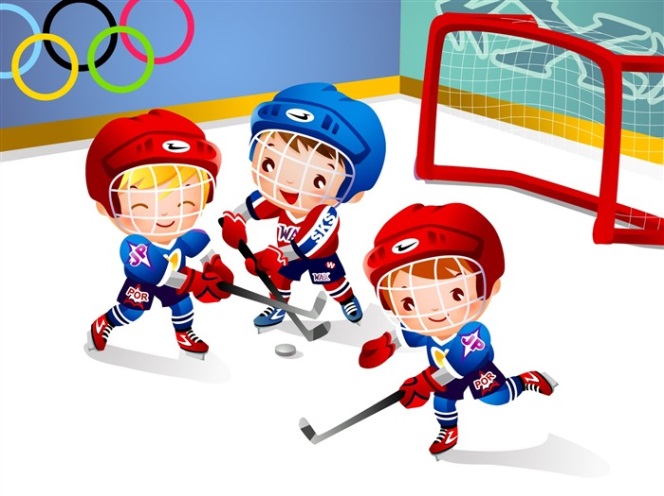 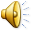 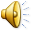 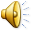 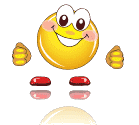 баскетбол
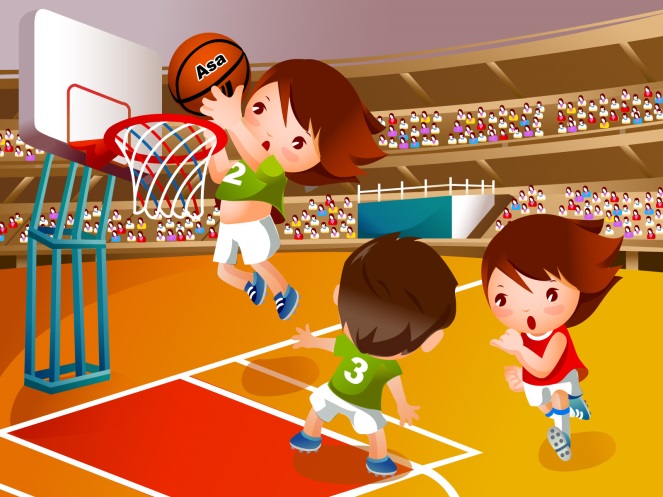 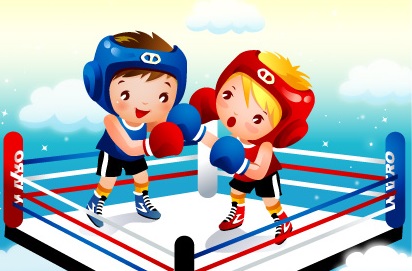 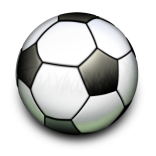 Выбери правильный ответ 
по картинке
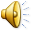 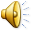 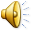 На ледяной площадке крик, 
К воротам рвется ученик. 
Кричат все: "Шайба! Клюшка! Бей!" 
Веселая игра ...
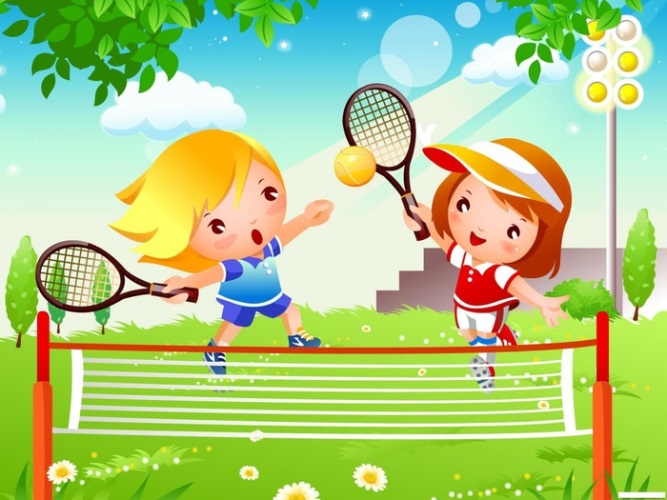 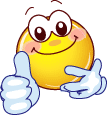 хоккей
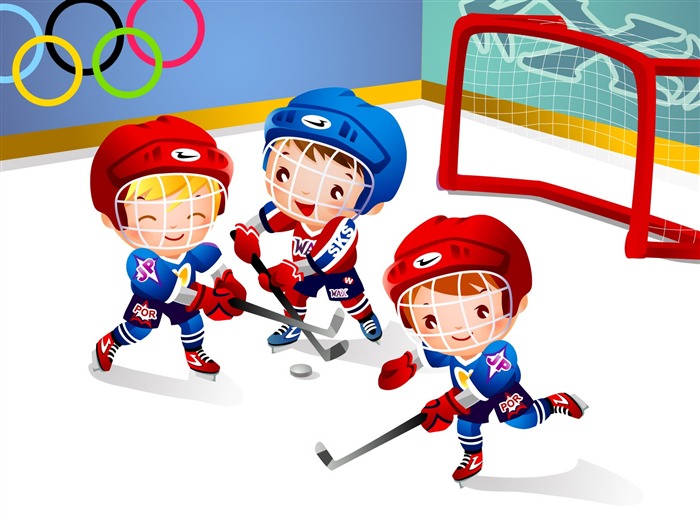 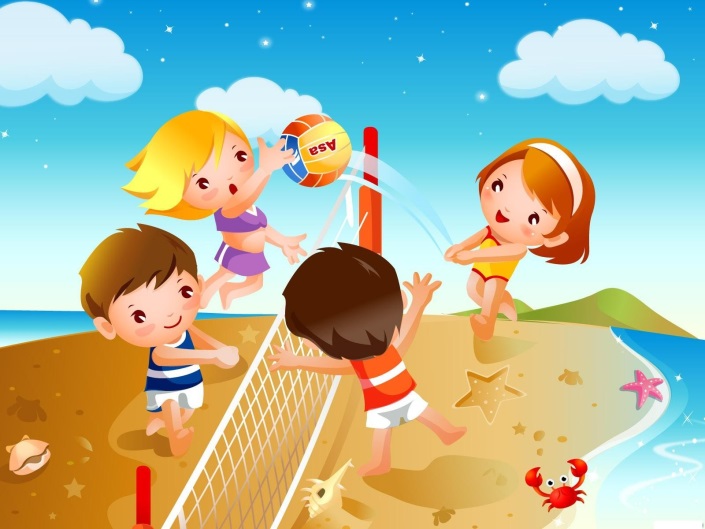 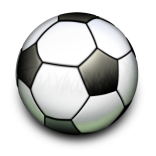 Выбери правильный ответ 
по картинке
Пас, атака и удар,
Мяч опять попал в ворота!
Чтоб не справился вратарь,
Игроку нужна сноровка
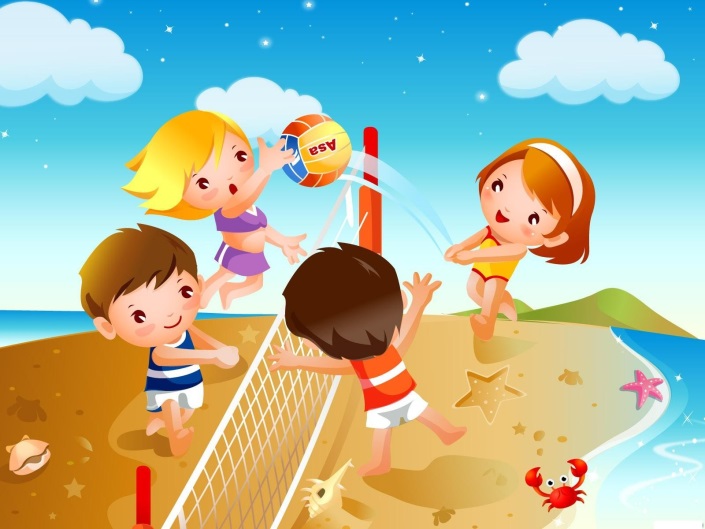 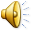 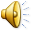 футбол
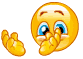 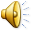 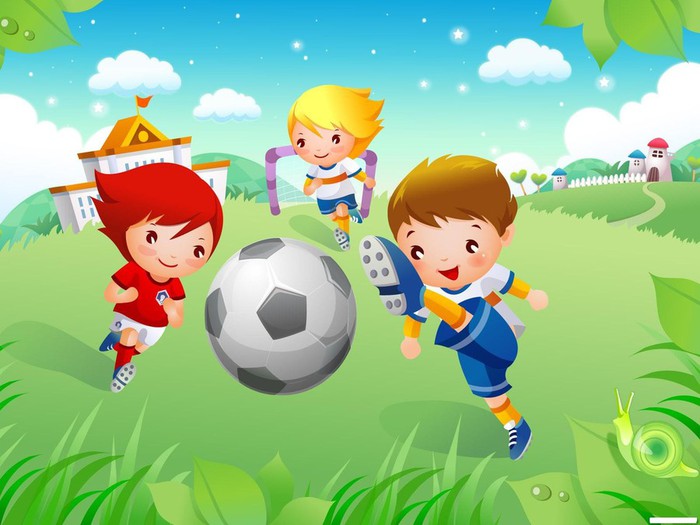 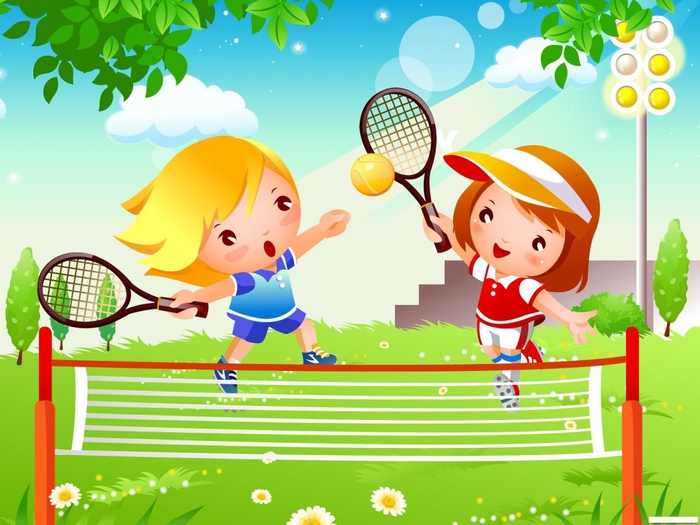 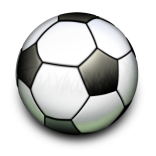 Выбери правильный ответ 
по картинке
Один удар ракеткой —
Волан летит над сеткой.
Серёжа хоть и сильно бил,
Воланчик в сетку угодил.
Сегодня победил Антон.
Во что играли? В ......
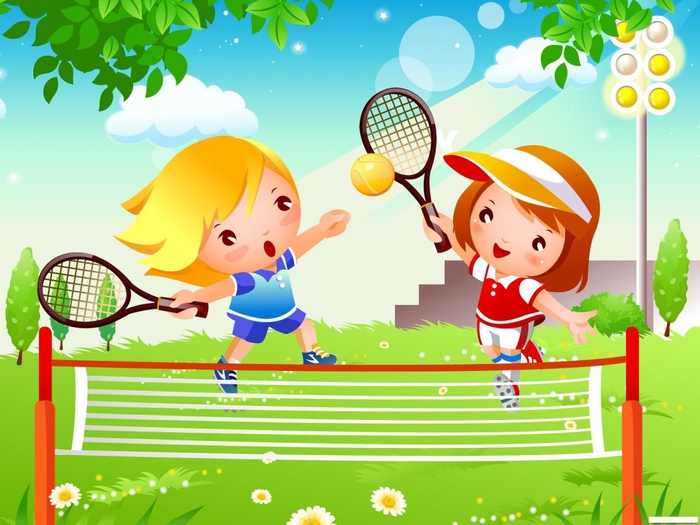 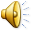 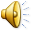 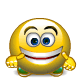 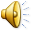 бадминтон
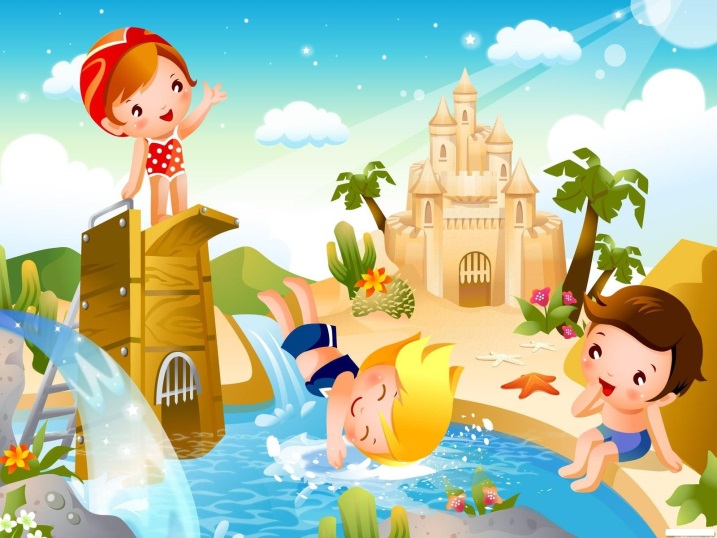 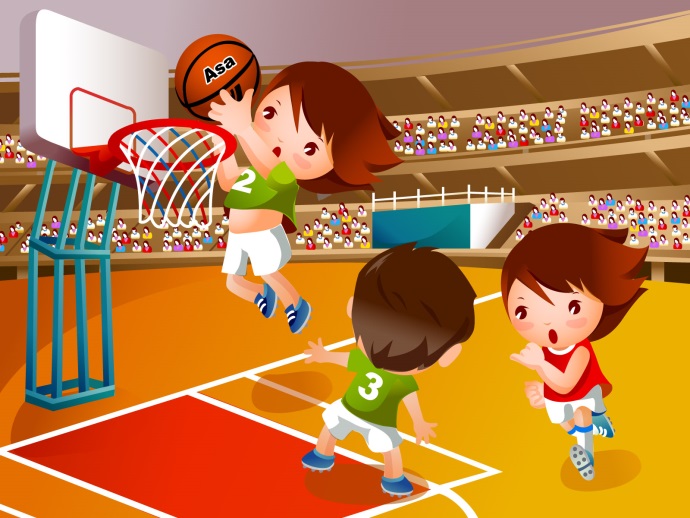 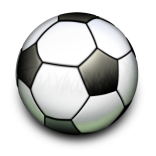 Выбери правильный ответ 
по картинке
Здесь команда побеждает,
Если мячик не роняет.
Он летит с подачи метко
Не в ворота - через сетку.
И площадка, а не поле
У спортсменов в ...
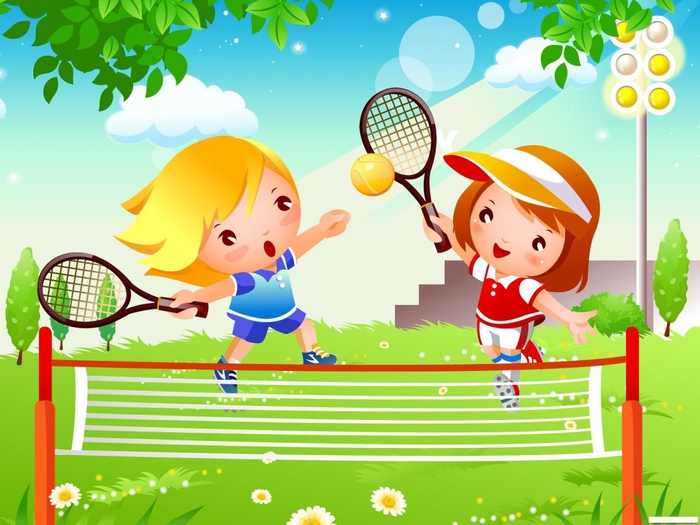 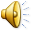 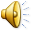 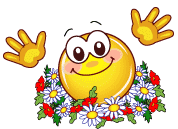 волейболе
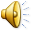 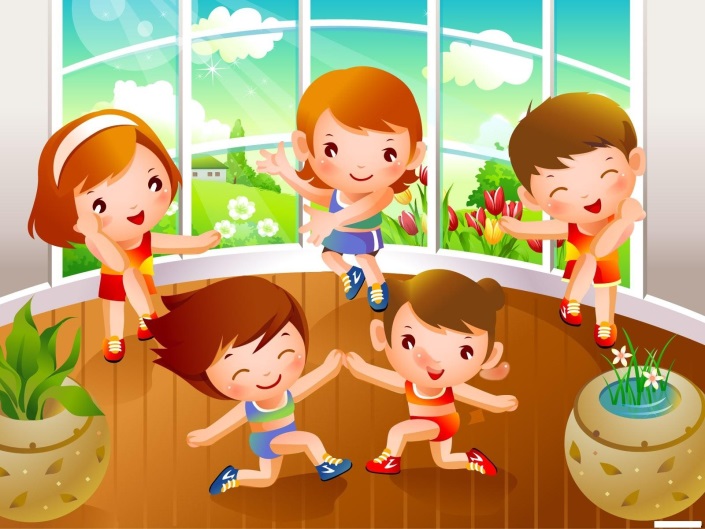 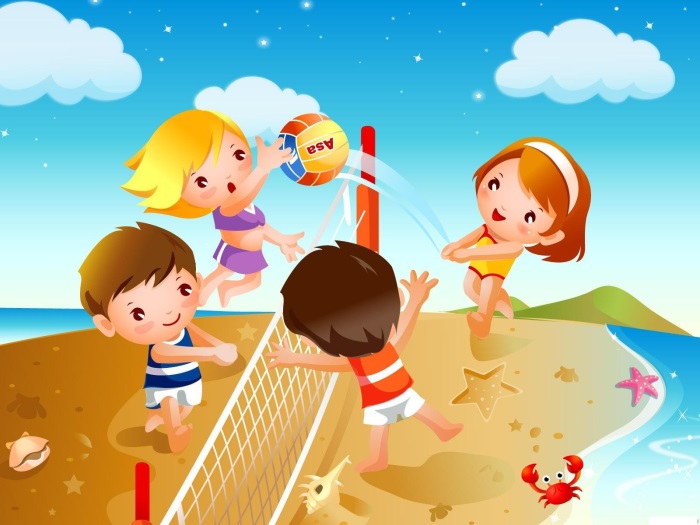 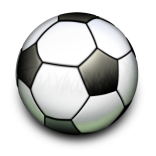 Выбери правильный ответ 
по картинке
Спорт на свете есть такой,
Популярен он зимой!
На полозьях ты бежишь,
За соперником спешишь!
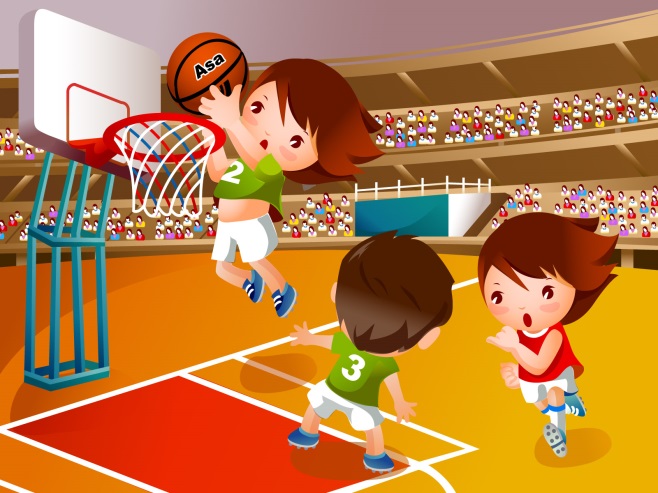 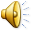 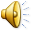 лыжные гонки
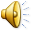 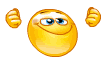 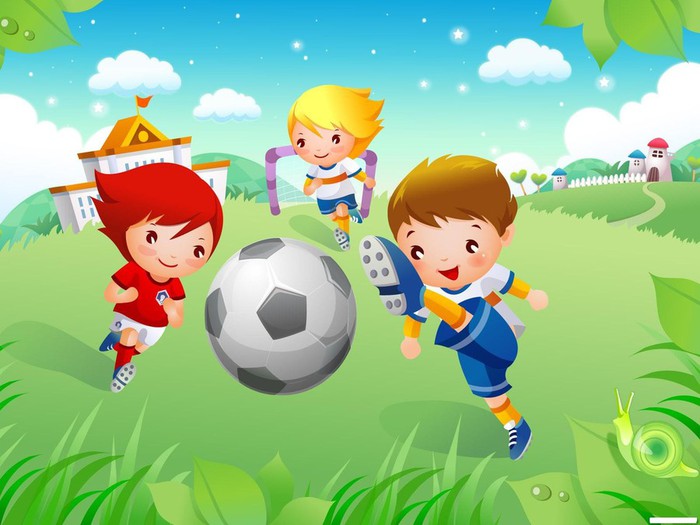 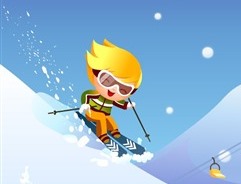 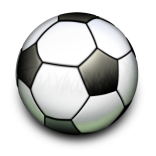 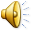 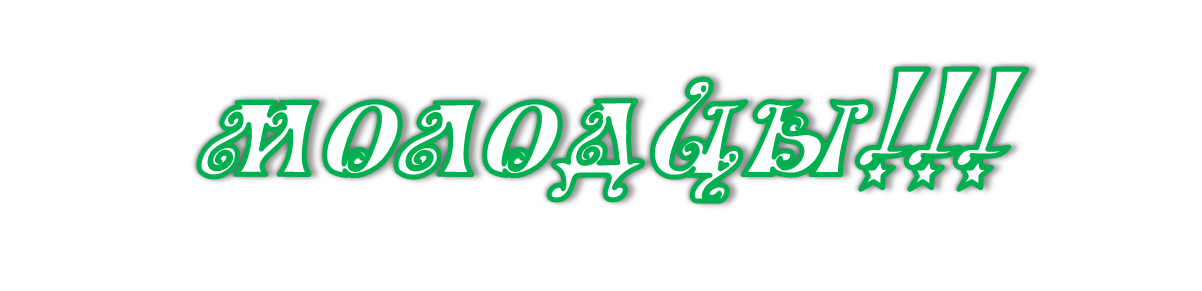 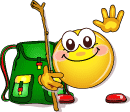 Информационные источники:
Слайд 7
на лыжах
смайл   

Слайд 8
смайл
звук 

шаблон презентации
Слайд 4
смайл 
футбол 

Слайд 5 
смайл 
плавание  

Слайд 6
смайл 
гимнастика
Слайд 2 
смайл 
бокс
баскетбол
футбольный мяч 
хоккей 
звук 

Слайд 3
смайл 
волейбол 
бадминтон